Об итогах проведения VIII Регионального (открытого) чемпионата «Молодые профессионалы» (WorldSkills Russia) 
в Чувашской Республике
Яковлев Сергей Петрович,
исполняющий обязанности министра 
образования и молодежной политики 
Чувашской Республики
РАЗВИТИЕ ДВИЖЕНИЯ WORLDSKILLS В ЧУВАШИИ
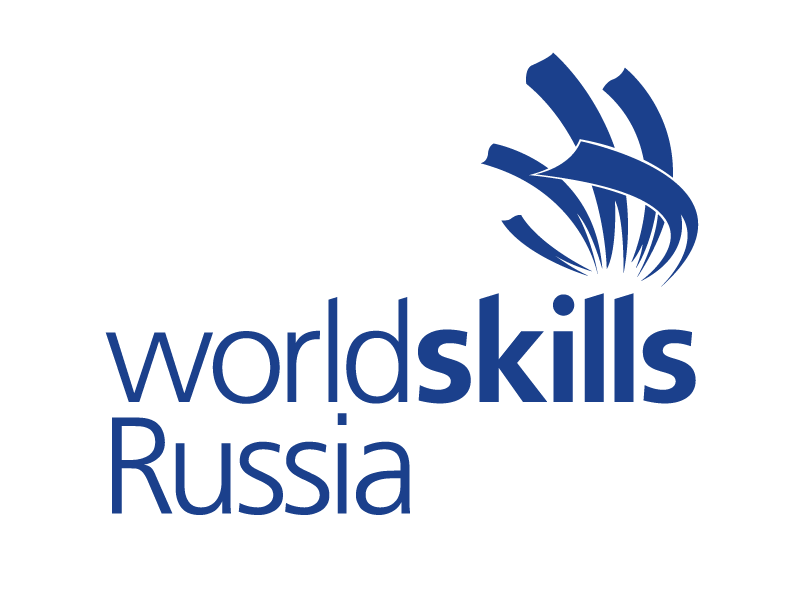 2
Региональные  чемпионаты «Молодые профессионалы» (WorldSkills Russia) в Чувашской Республике
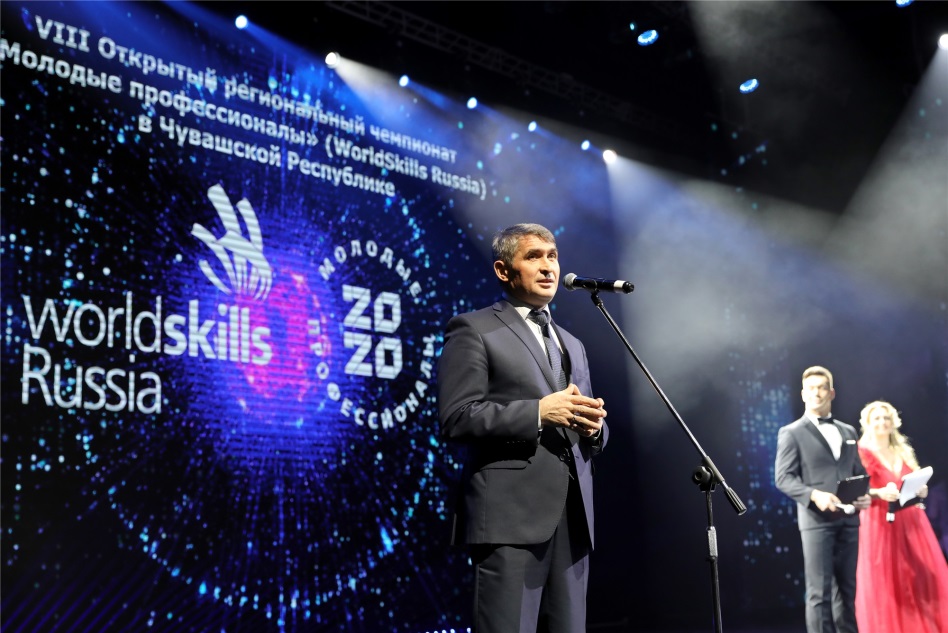 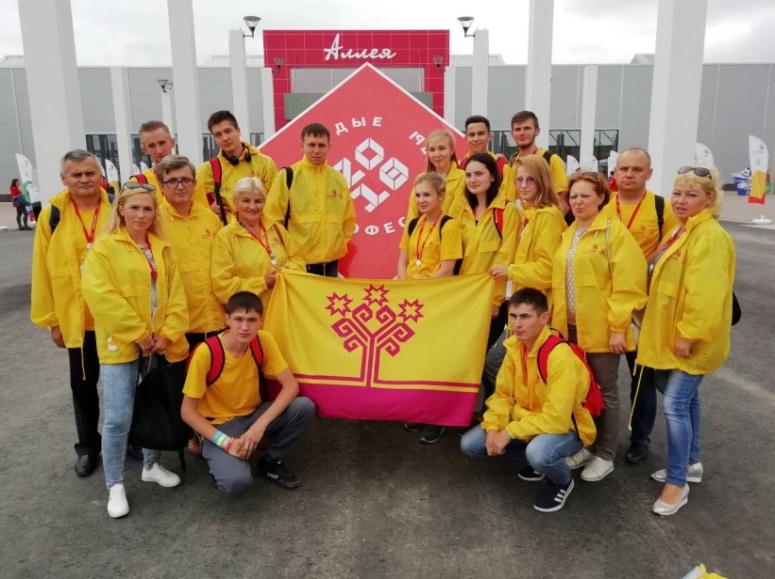 3
ПЛОЩАДКИ ПРОВЕДЕНИЯ РЕГИОНАЛЬНОГО ЧЕМПИОНАТА
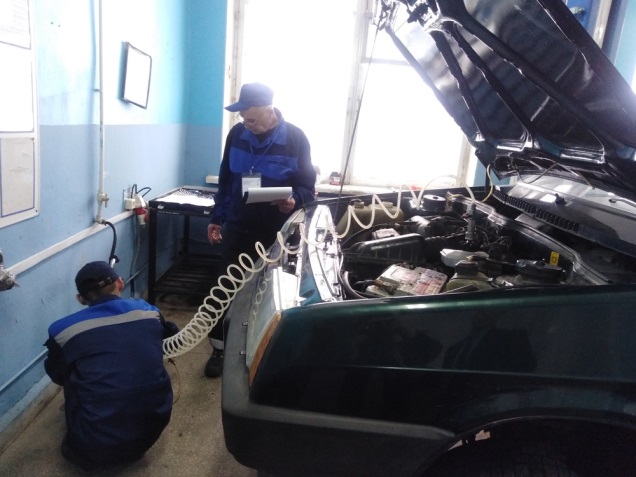 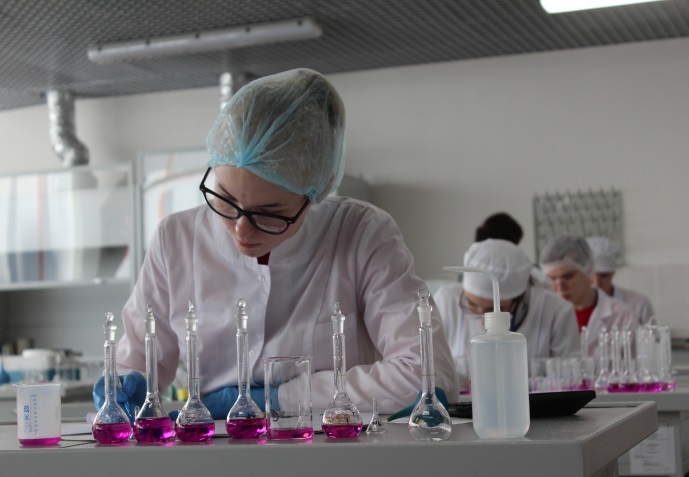 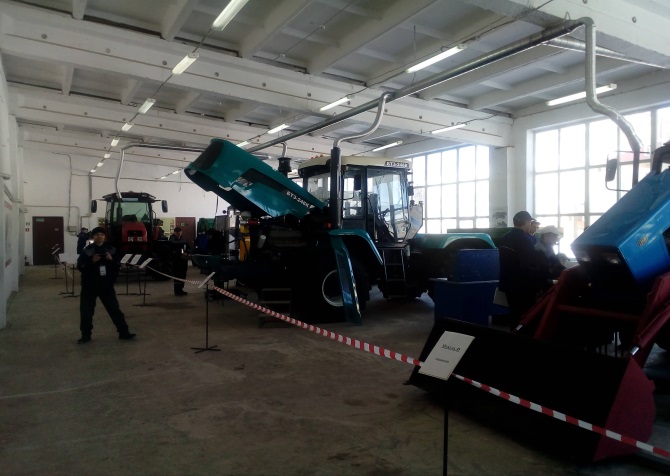 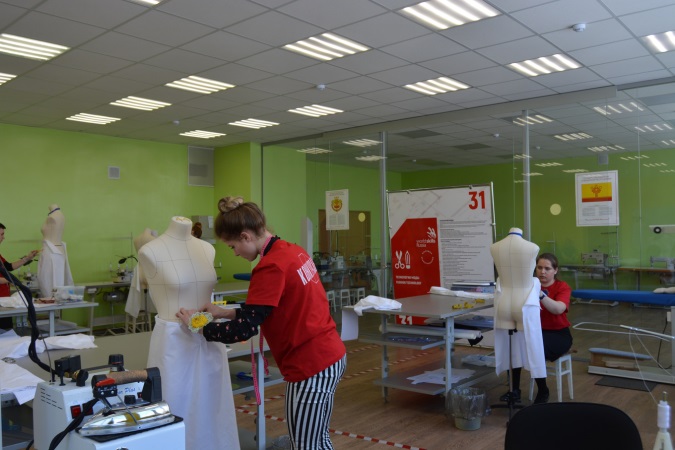 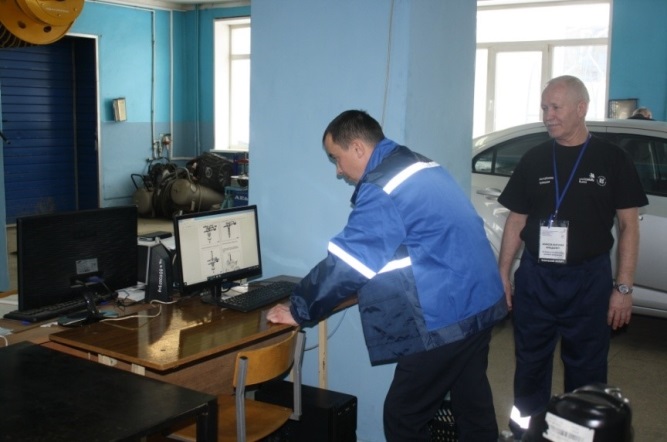 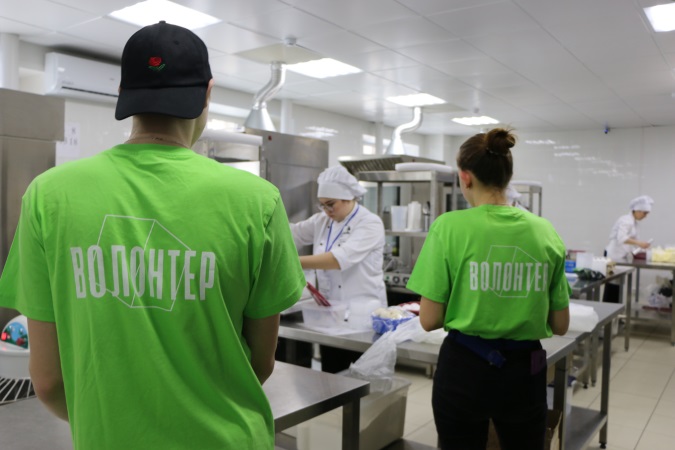 4
ДЕЛОВАЯ ПРОГРАММА
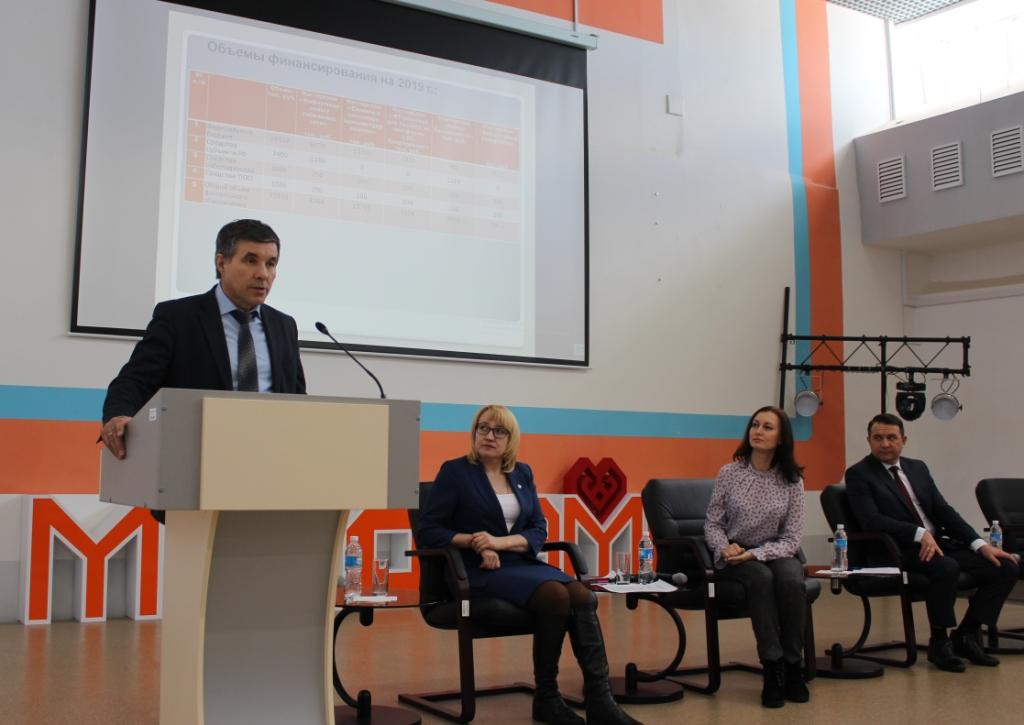 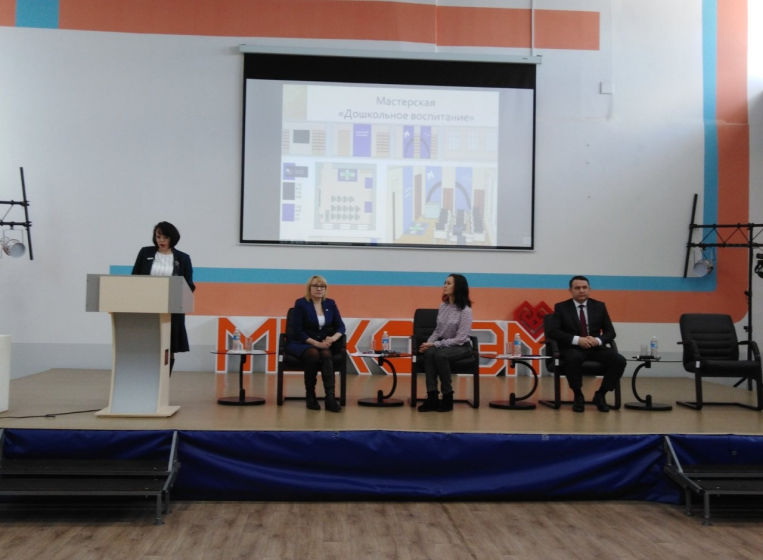 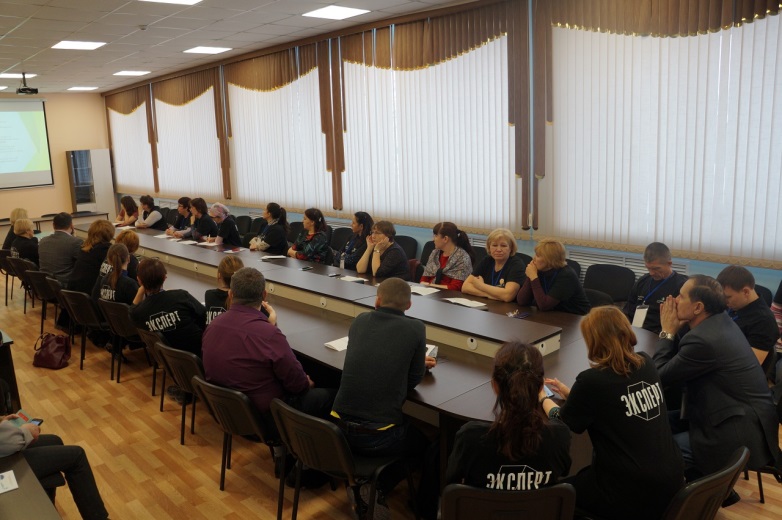 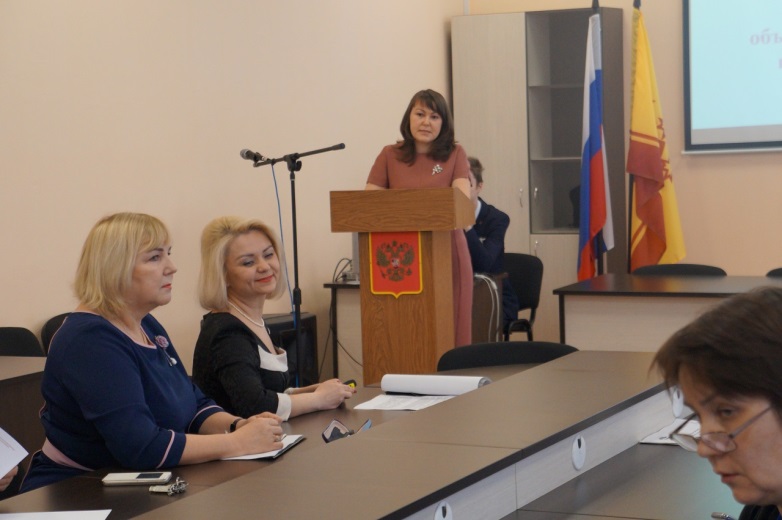 5
ПРОФОРИЕНТАЦИОННЫЕ МЕРОПРИЯТИЯ ДЛЯ ШКОЛЬНИКОВ
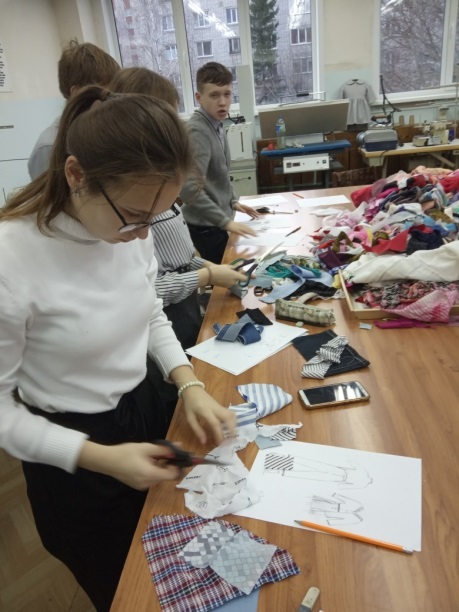 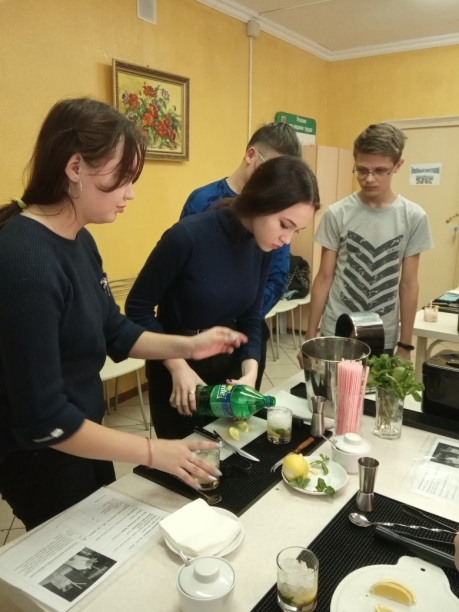 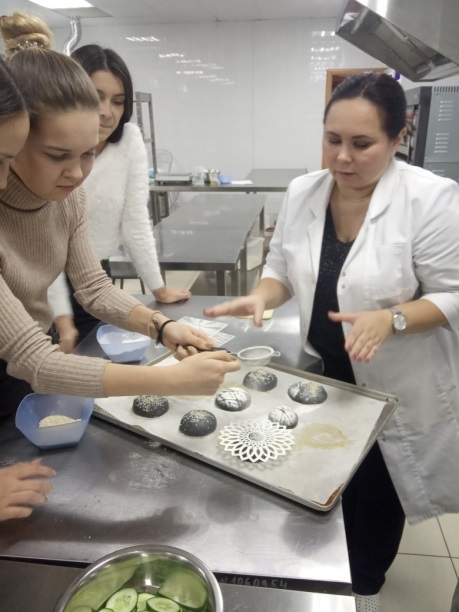 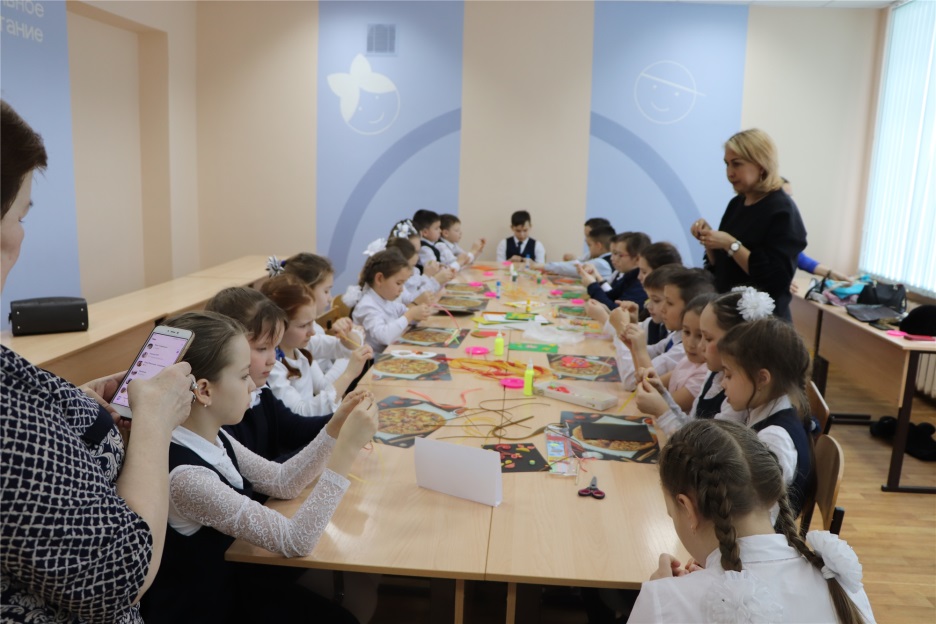 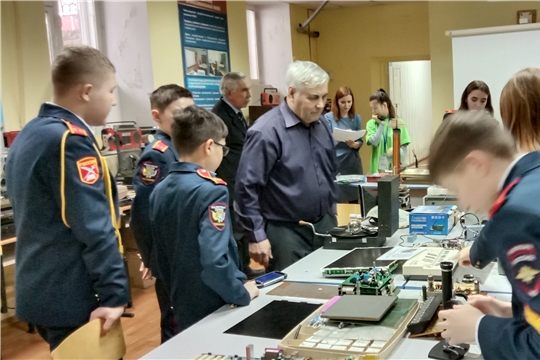 6
РЕЗУЛЬТАТИВНОСТЬ УЧАСТИЯ  ЧУВАШИИ 
В ДВИЖЕНИИ WORLDSKILLS
2015 год - 43-й Мировой чемпионат в г. Сан-Паулу (Бразилия)  - один представитель Чувашии завоевал медаль «За высшее мастерство» по компетенции «Поварское дело»
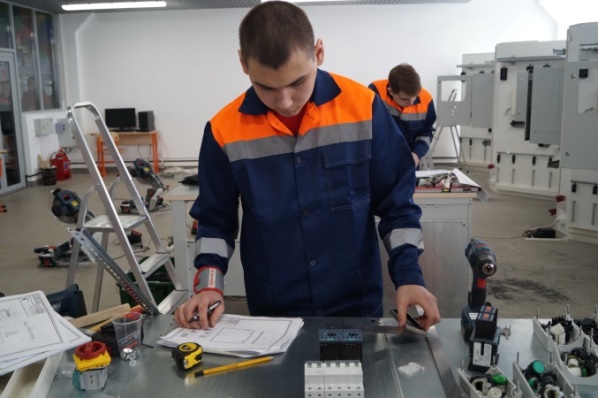 2019 год - Финал VII Национального чемпионата в г. Казани –  9 медалей. По результатам общего медального зачета Чувашия заняла 16 место среди 82 субъектов РФ.
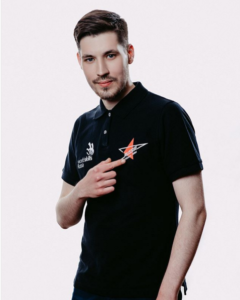 2019 год - 45-ый Мировой чемпионат WorldSkills Kazan 2019 – представитель Чувашии по компетенции «Кондитерское дело» завоевал медаль «За высшее мастерство»
7